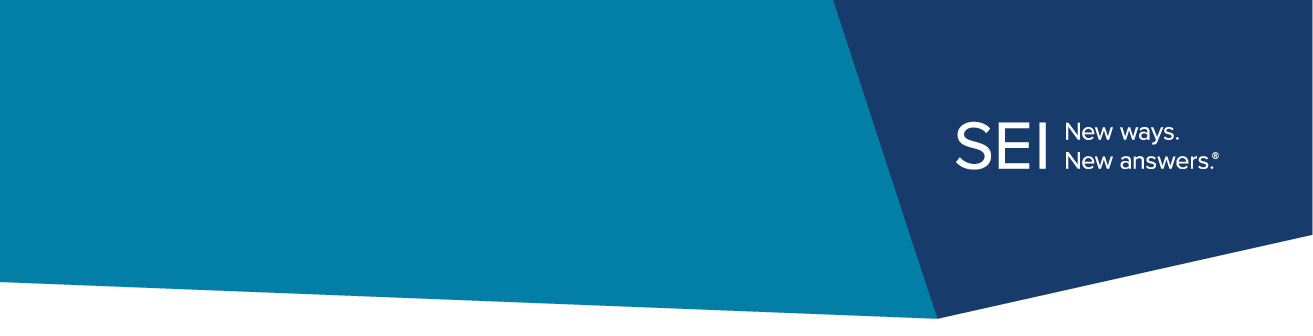 Marketing
Description: This workflow describes all the steps required to initiate and manage the creation and distribution of social media content. This workflow applies to content across all social media channels, including but not limited to LinkedIn, Twitter, Facebook, etc. Managing social media content should be treated much differently than traditional marketing content because of the continual need to produce content on an on-going basis while also following compliance procedures.
© 2015 SEI. This information is proprietary.  No further distribution is intended.
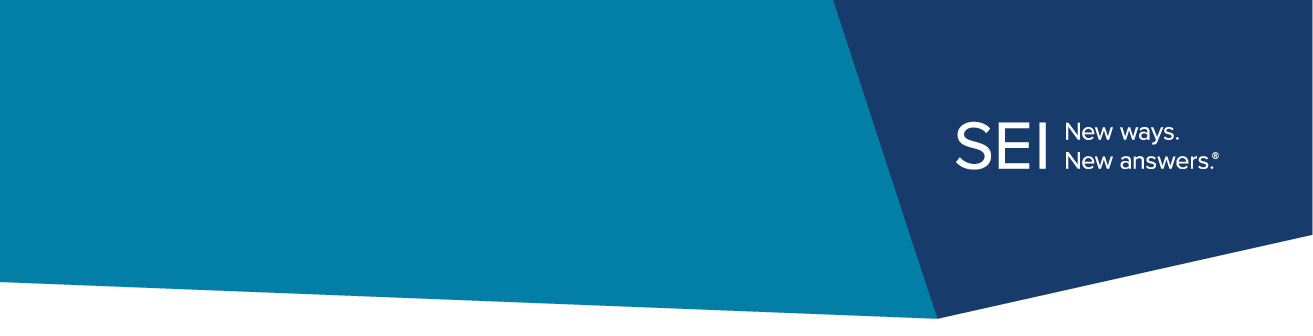 Marketing
© 2015 SEI. This information is proprietary.  No further distribution is intended.